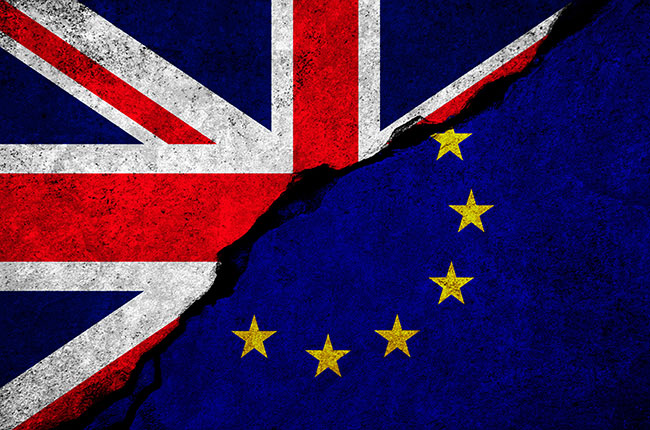 Justice & Home Affairs
‘Reintroduction of internal border checks
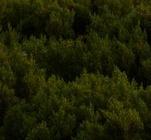 Assigned readings for this session:
Guild, Brouwer et al. (2015), 1-24-	Brière, Chloé (2020)
Cornelisse, Galina (2020)
Justice Cooperation in criminal matters
Eurojust
visa, asylum  &  immigration
Police cooperation & 
Europol
European Arrest Warrant
Frontex
Dublin Regulation
Reintroduction of internal border checks
‘Franco-Italian affair’ (2011)
Italian government  issued Schengen visas to 25.000 Tunisians migrants following an uprising in Tunisia
France temporarily closed its border with Italy in April 2011.
Consequently, Schengen Border Code was revised in 2013 (artt. 23-25): 
providing grounds and time limits under which Schengen states are entitled to introduce intra-state border controls on persons
tasking the Commission with the evaluation of reasons and applications of these emergency measures
Reintroduction of internal border checks
13 September 2015: German temporary reintroduction of  border controls
controls at the German-Austrian land border
justification: “uncontrolled and unmanageable influx of third country nationals affecting public order and internal security”
on 12 October a prolongation of temporary controls was announced
15 September 2015: Austrian temporary reintroduction of  border
Justification: mass inflows and the security challenge it presented (overburdening the police, emergency services and public infrastructure) 
controls at the borders with Hungary, Italy, Slovenia and Slovakia 
 two subsequent prolongations – for 20 days  (under Articles 23 and 24 SBC) 
Austria provided in an annex a list of all designated border crossing points as required by Article 23 SBC
16 September 2015: Slovenian temporary reintroduction of  border controls
Justification: uncontrollable migration flows
On 24 September Slovenia prolonged for a further 20 days
12 November 2015, Sweden: immediate and ex-tended border controls 
justification: serious threat to public policy and internal security resulting from the unprecedented migratory pressure and “ensuing significant challenges to the functioning of Swedish society” (strains on housing, health care, schooling and social services)
controls were extended until 11 December
25 November 2015: Norway reintroduces border controls the following day
justification: unpredictable migratory flows amounting to a serious threat to public policy and internal security
controls were extended until 26 December
On 13 November France reintroduces border controls 
justification: security of conference on climate change from 13 November to 13 December 
these controls were retained after the attacks in Paris (of 13 November)
throughout second half 2015
Belgium, Denmark, Finland, Luxembourg, Netherlands and Switzerland did not introduce controls at their internal borders
Belgium and the Netherlands intensified the (police) controls in the zones behind their internal borders 
in most of these cases economic and practical reasons influenced the decision not to introduce border controls
“systematic controls at the highways between Antwerp and the Netherlands, at the borders near Basel and Geneva or at the Øresund Bridge would create massive congestion of cross-frontier workers commuting by car.” (Guild et al. 2015: 9)
2021
Since 2015, internal border controls have been reinstalled more than 80 times, 
with Member States justifying these measures on account of 
secondary movements of migrants, 
the threat of terrorism and 
the situation at the external borders of the EU. 
Then, in 2021, the Covid-19 pandemic introduced another reason: public health risk
The ‘Covid Notifications’ of 2021
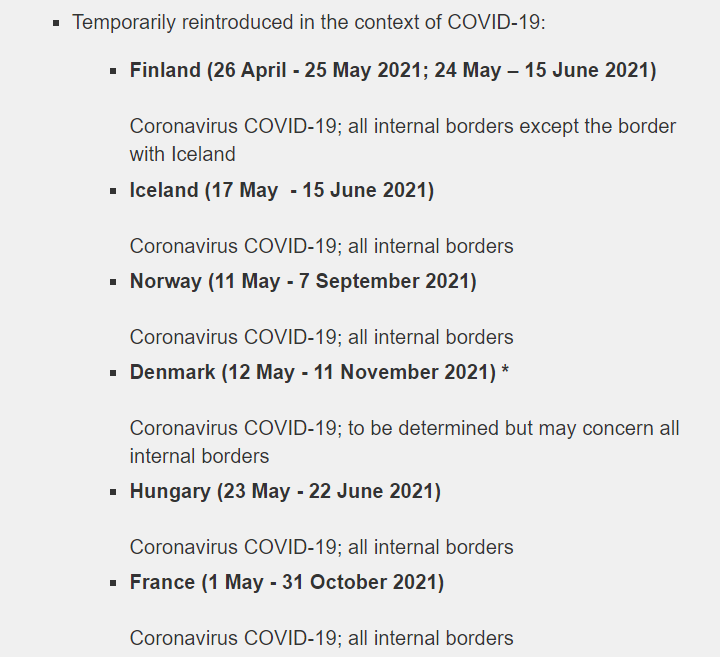 But also the ‘usual’ motivation (since 2015)
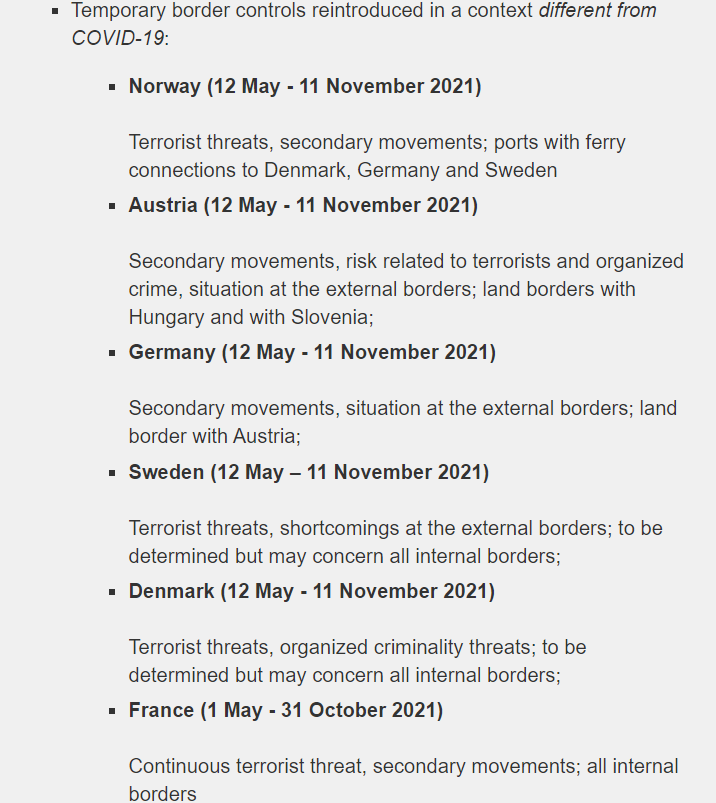 It has become ‘everyday practice’
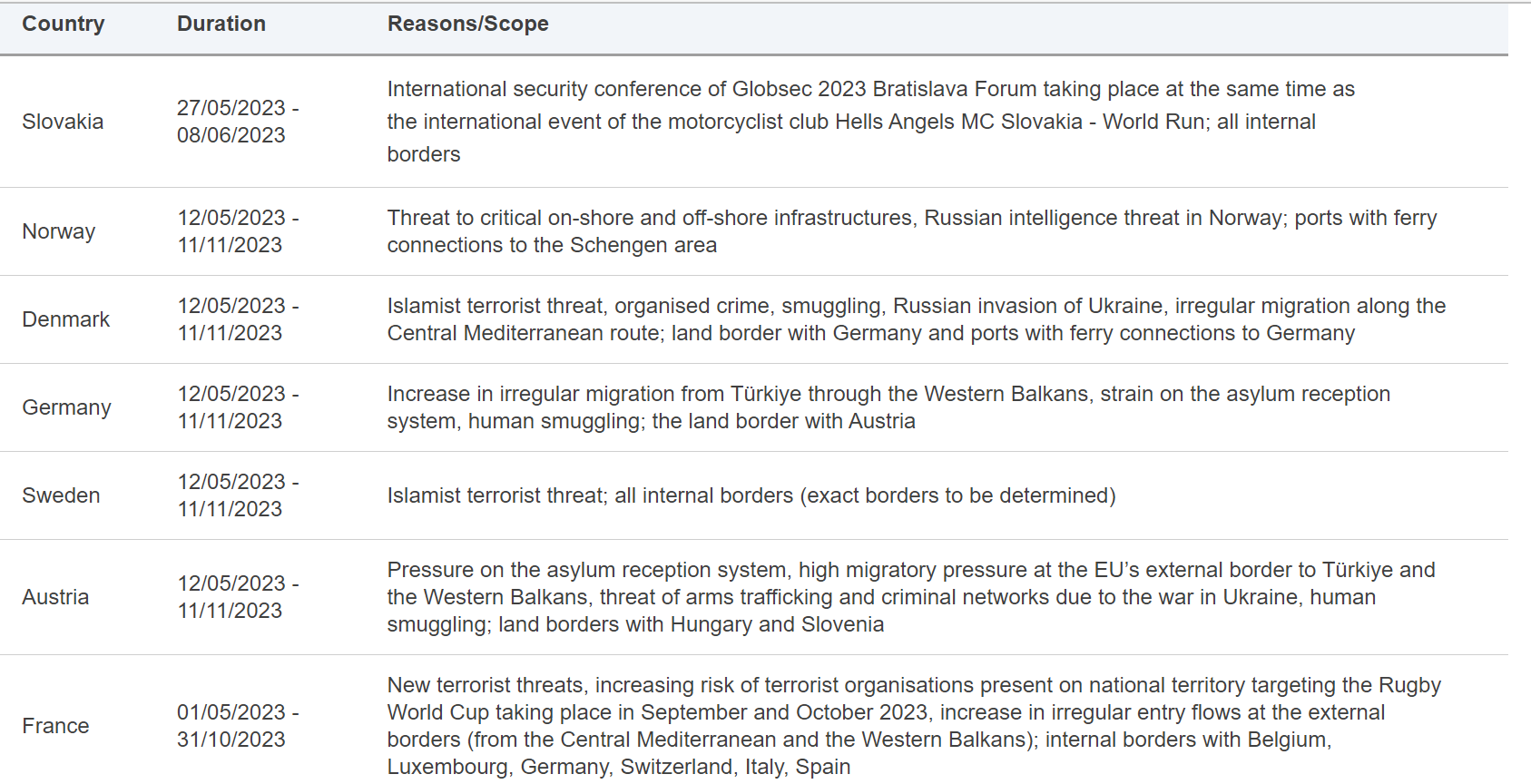 And it has become ‘everyday practice’
Reviewing the notifications
controls have overtly been reintroduced in accordance with EU law
Commission was, as evaluator, often sympathetic to the justifications (whether in relation to the extraordinary influx, perceived threats to public order, internal security  or public health risks)
there are still points requiring attention, though
Point 2
Conclusive Remarks
Point 1
Point 3
the 2013 SBC expressly stipula-ted that “a large number” of refugees or secondary movements, as such, should not be considered a threat to security, even though it is widely used
Conclusion by  Guild et al. (2015: 17): the overarching interest is “protecting the free movement of persons as laid down in Article 20 SBC, with only limited and conditioned options for internal border checks”.
even less  convincing are justifications referring to hard security concerns (e.g. possibility of ‘radicalised people’ hiding among refugees or illegal migrants)
deployment of police checks in border areas raised the question what the difference is between police checks in border areas and border controls
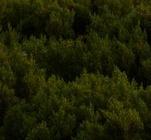 Still, with the principled use of  the “symbolism of Schengen” the Commission and EP are often outplayed by the pragmatic cost-benefit reasoning of the member states in the discussion on internal border checks (Cornelisse, 2020)
Commission proposes a strategy on the future of Schengen, scheduled for the second quarter of 2021
SBC revision of 2021
14 December 2021: proposal for a regulation amending SBC
The main elements of the proposal:
A new coordination mechanism dealing with health threats
A safeguard mechanism providing a common response at the internal borders in situations of threats affecting a majority of Member States 
Updated procedural requirements for reintroduction of internal border controls 
Promote the use of alternative measures (such as more operational police checks in border regions)
Limiting impact of internal border checks on border regions – e.g. by establishing ‘green lanes’
Leading question for presentations of today’s lecture:

Should internal borders be reinstated 
in the EU?
END
KONEC
Santino Lo Bianco PhD
Email: s.lobianco@hhs.nl